StarterWhat is a circle?

You have 3 minutes to jot down everything important about a circle.

Can you create a definition with the person you’re sitting next to?

A circle is a 2-dimensional shape which is bounded by a continuous line which is always the same distance from the centre.
Centre
Circumference
Radius
Diameter
Task

Draw the centre, circumference, radius and diameter onto the three circle.

Use a different colour for each part and make sure you fill in the key.
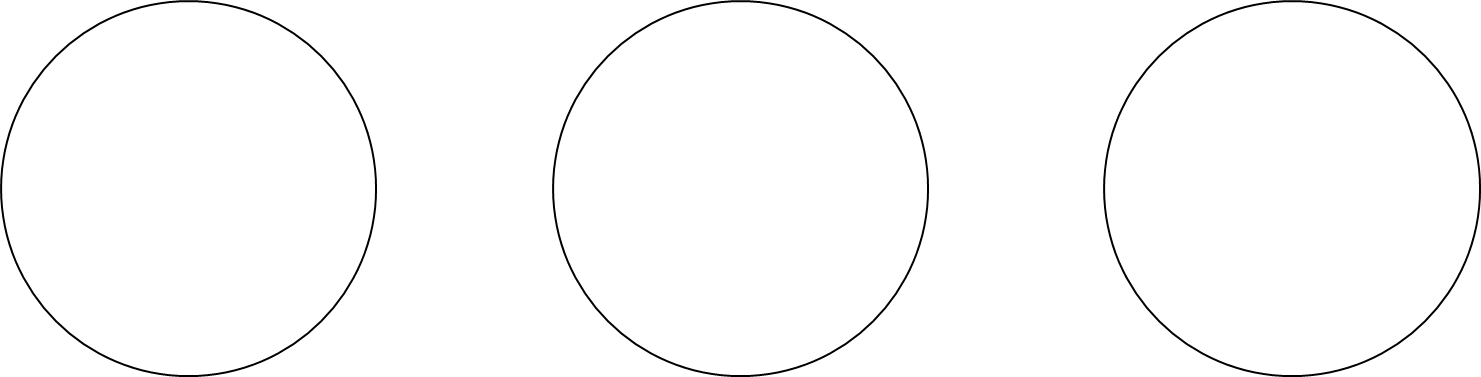 Arc
Chord
Tangent
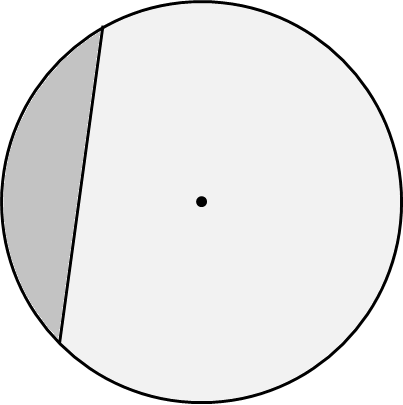 Segment
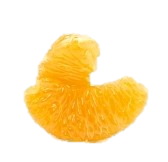 Sector
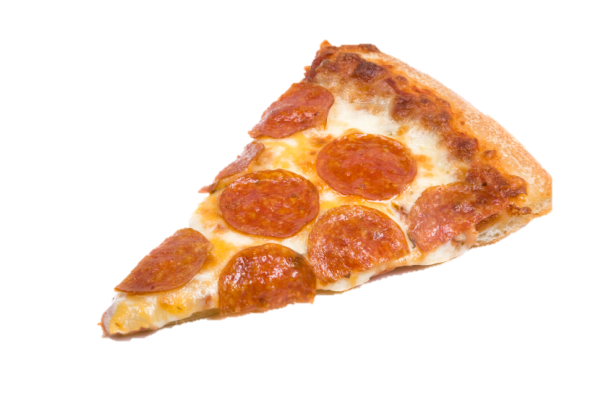 Parts of a Circle Bingo!

Pick 9 of the following words or phrases:
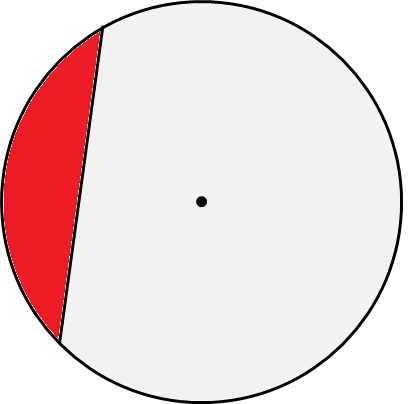 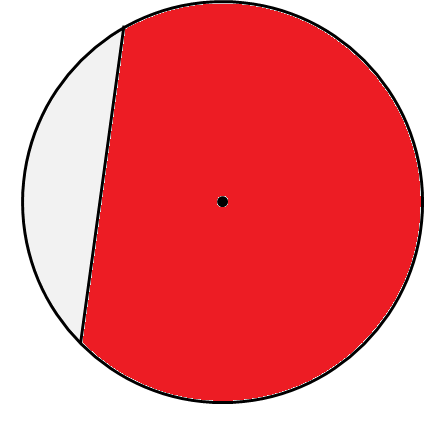 Task

Cut out the names of the parts of a circle and stick them in the correct box on the diagram.








Extension: Can you write a definition for each of these words and phrases?
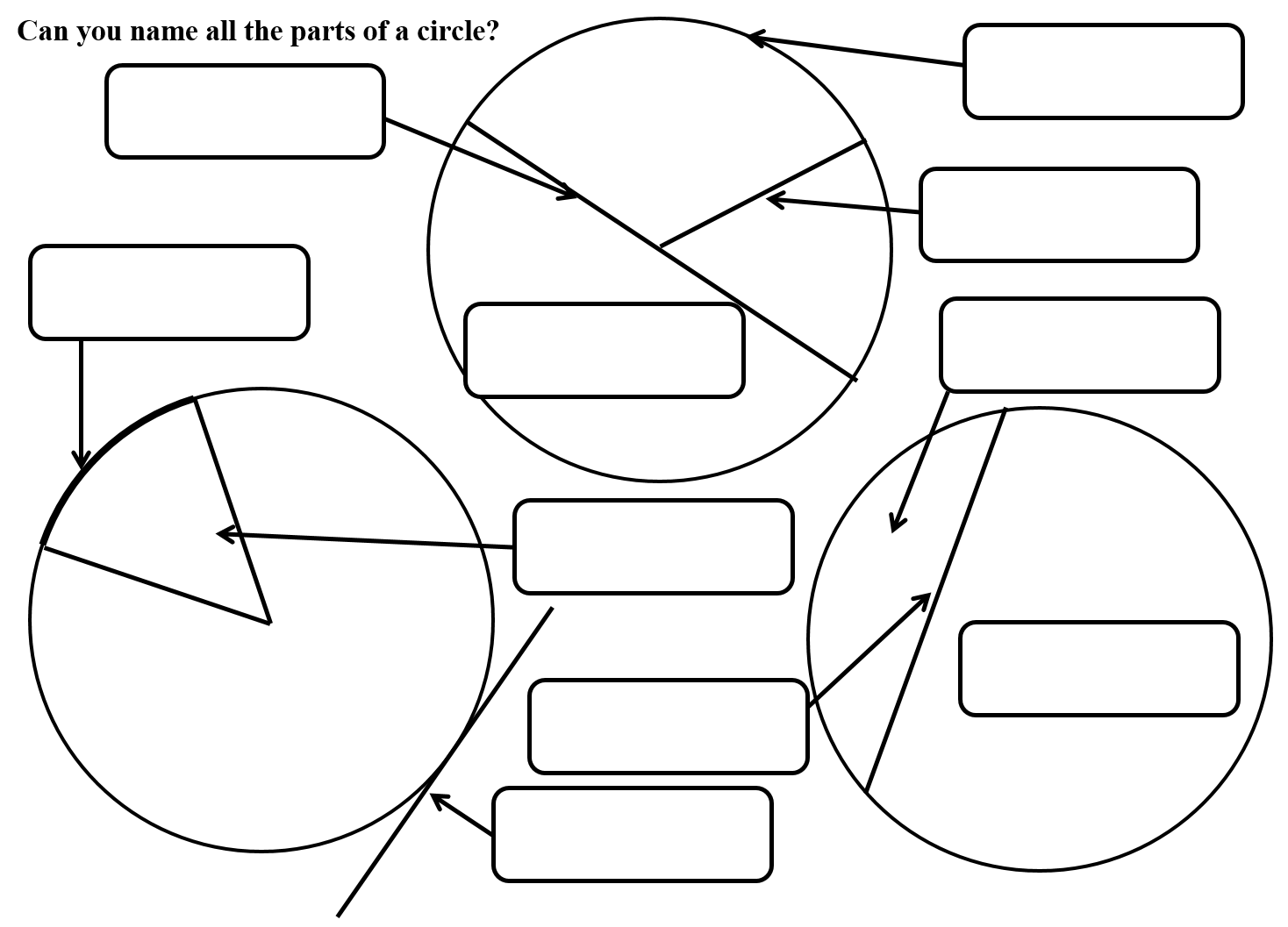 Answers
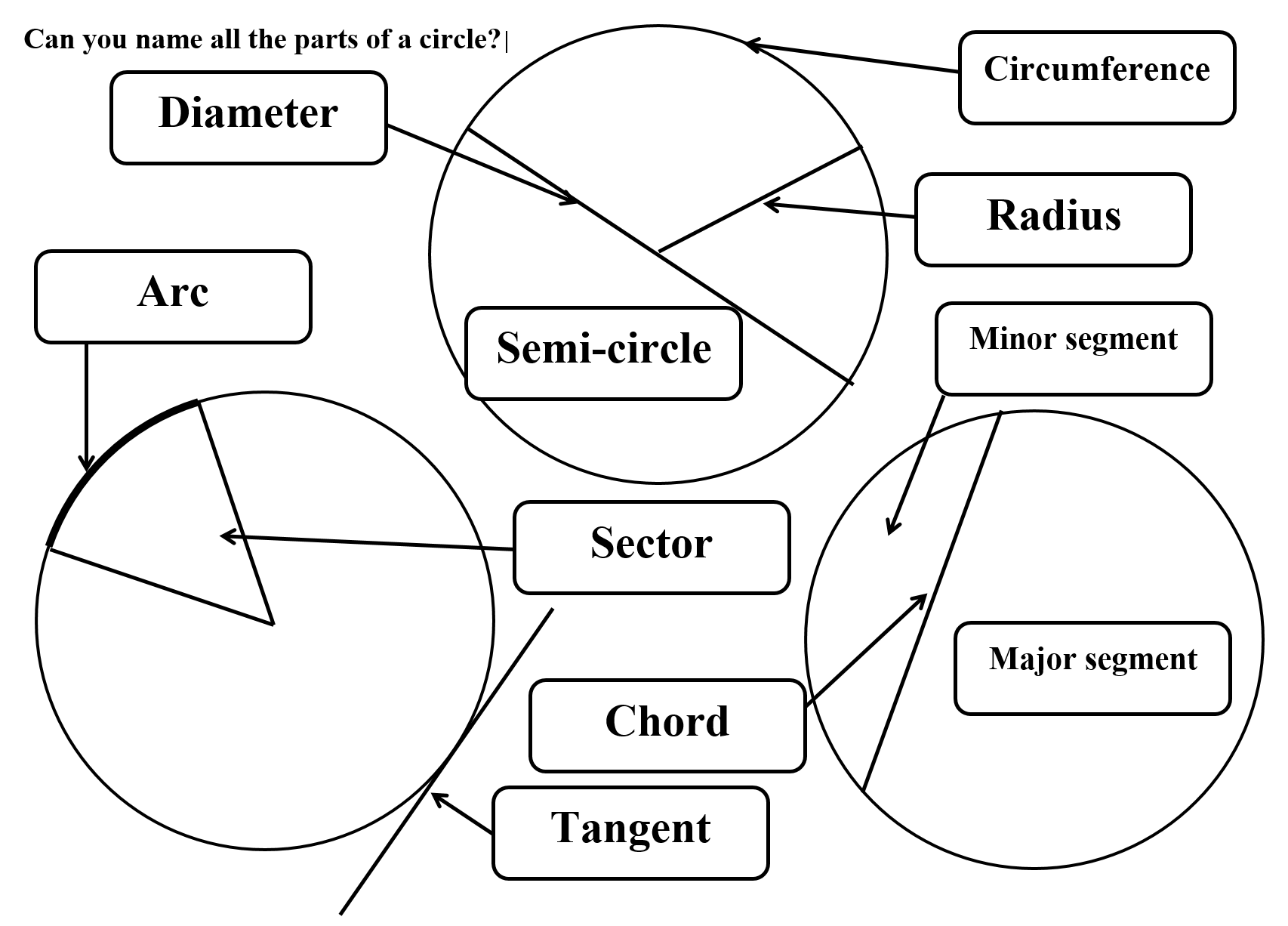